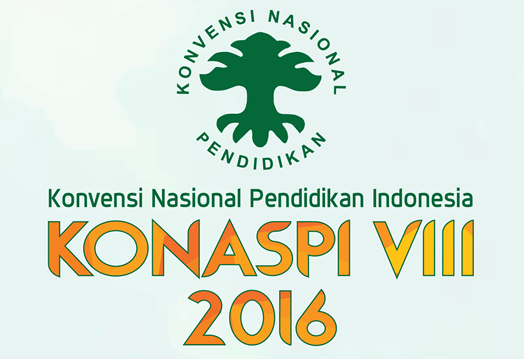 KURIKULUM DAN SISTEM PEMBELAJARAN DI LPTK
Prof. Dr. Djaali
Rektor Universitas Negeri Jakarta/Ketua ALPTKNI
PERIORITAS PEMBANGUNAN PENDIDIKAN
Pendidikan Nasional bertujuan menghasilkan SDM unggul untuk mewujudkan masyarakat bangsa Indonesia yang maju, berdaulat, sejahtera dan berkeadilan
Perioritas:
Mewujudkan revolasi karakter bangsa melalui pendidikan
Penguatan pendidikan vokasi untuk menghasilkan lulusan yg siap dan mampu bekerja dgn produktivitas tinggi
KONSEP PENDIDIKAN
Hakikat pendidikan di sekolah adalah INTERAKSI EDUKATIF yang meliputi interaksi antara sesama peserta didik, interaksi antara peserta didik dan pendidik, interaksi antara peserta didik dan sumber-sumber belajar, dan interaksi antara peserta didik dan lingkungan
Fungsi Guru Pendidik Profesional adalah: 
mengawal keseluruhan proses interaksi edukatif di lingkungan sekolah.  
mengelola proses pembelajaran agar terjadi proses pembelajaran yg menyenangkan,  interaktif, inspiratif, me- motivasi dan menantang.
Badan Standar Nasional Pendidikan
Generasi Saat ini dan Masa Depan
Teknologi informasi dan komunikasi (TIK) berkembang pesat dan masif berimbas pada peradaban manusia, sehingga terjadi society on the move.   
Schmidt dan Cohen (2013) menyebut sekarang kita hidup di zaman digital (digital age).  
Di era ini separuh penduduk bumi telah terkoneksi dengan internet dan orang dapat bepergian dengan mudah dan sangat cepat.
Generasi yang lahir di era saat ini hidup dalam dunia digital, yang sering juga disebut generasi Z (Z Generation)
Pasca Generasi Z akan datang generasi ALPHA yang lebih canggih dari generasi Z
GURU MASA DEPAN
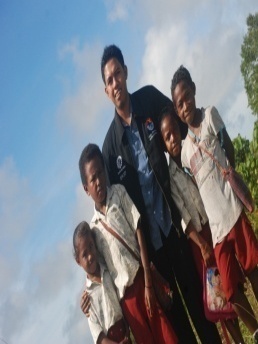 Unggul dalam  Kompetensi Pedagogik
Unggul dalam Penguasaan Bidang Keahlian
Unggul dalam  Kompetensi Kepribadian
Unggul dalam Kompetensi Sosial
Disertai dengan:
Karakter Kuat dan berjiwa pendidik
Cerdas dan berakhlak mulia
Cinta Tanah Air
Memiliki “kesepenuhatian” dan “kemurahatian”  dalam  melaksanakan tugas profesional sebagai guru pendidik
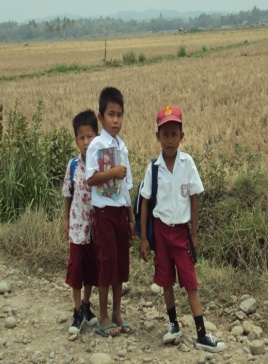 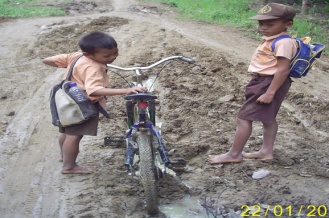 Antara Cita-cita Kemerdekaan, Persoalan Guru, dan Kurikulum Pendidikan Guru
Persoalan Guru dan LPTK
Amanah Pendiri Bangsa:
Indonesia yang maju bersatu berdaulat adil dan makmur
Distribusi tidak merata
Mismatched
Kekurangan di Daerah Khusus
Kualifikasi
Profesionalisme
Pendidikan Calon Guru di LPTK?
Bagaimana Menghasilkan Guru yang:
Patriotik dan Berkarakter Kuat, berjiwa pendidik
Memiliki Kompetensi yg Paripurna dan Unggul 
Berwawasan Masa Depan
Berkemampuan TIK
Visi
Kurikulum Baru Pendidikan Guru
Revitalisasi LPTK untuk Menuju Indonesia Unggul
Indonesia Unggul
Penyiapan Guru Masa Depan yang Profesional
Guru yang Mampu Mendidik Generasi Masa Depan (Z dan Alpha)
Bagaimana Kurikulum dan Sistem Pembelajaran di LPTK?
UU No 14 Tahun 2005 tentang Guru dan DosenBab I Ketentuan Umum Pasal 1
Ayat (14) 
Lembaga pendidikan tenaga kependidikan adalah perguruan tinggi yang diberi tugas oleh Pemerintah untuk menyelenggarakan program pengadaan guru pada pendidikan anak usia dini jalur pendidikan formal, pendidikan dasar, dan/atau pendidikan menengah, serta untuk menyelenggarakan dan mengembangkan ilmu kependidikan dan nonkependidikan.
UU No 14 Tahun 2005 tentang Guru dan DosenPasal 23
Ayat (1)
Pemerintah mengembangkan sistem pendidikan guru ikatan dinas berasrama di lembaga pendidikan tenaga kependidikan untuk menjamin efisiensi dan mutu pendidikan. 

Ayat (2)
Kurikulum pendidikan guru pada lembaga pendidikan tenaga kependidikan sebagaimana dimaksud pada ayat (1) harus mengembangkan kompetensi yang diperlukan untuk mendukung pelaksanaan pendidikan nasional, pendidikan bertaraf internasional, dan pendidikan berbasis keunggulan lokal.
KURIKULUM
(UUSPN No. 20/2003)
Adalah seperangkat rencana atau pengaturan pelaksanaan pembelajaran/pendidikan yang didalamnya mencakup pengaturan tentang tujuan, isi, proses, serta evaluasi.
∞
Permen Ristek Dikti 
Nomor 44 Tahun 2015  
Tentang  Standar Nasional Pendidikan Tinggi 
Kurikulum adalah seperangkat rencana dan pengaturan mengenai capaian pembelajaran lulusan, bahan kajian, proses, dan penilaian yang digunakan sebagai pedoman penyelenggaraan program studi.
Pendidikan Akademik(Sarjana Pendidikan)
Cakupan Kompetensi Lulusan Pendidikan Sarjana Pendidikan:
Pemahaman Peserta Didik
Pembelajaran yang Mendidik
Penguasaaan Kurikulum dan Bidang Ilmu yang Diajarkan
Sikap dan Kepribadian
3 Elemen Penting dalam Pembelajaran di LPTK (Pendidikan Akademik – S-1)
ALIHE, Trickle down effect, dan Early Exposure
ALIHE: ACTIVE LEARNING IN HIGHER EDUCATION adalah pembelajaran aktif di perguruan tinggi, khususnya di LPTK (pada SN Dikti disebut SCL)
Trickle down effect dalam pembelajaran di LPTK: Bahwa dosen LPTK adalah model bagi mahasiswa (khususnya calon pendidik), oleh karena itu dosen dalam pembelajaran ibarat air pancuran yang jatuh dan memercik siapapun yang ada di sekitarnya.
Early Exposure: magang sedini mungkin pada setting nyata pendidkan di sekolah
Pendidikan Calon Guru denganTPACK ModelPengembangan dari Pedagogical Content Knowledge (PCK)(Koehler & Mishra, 2009)
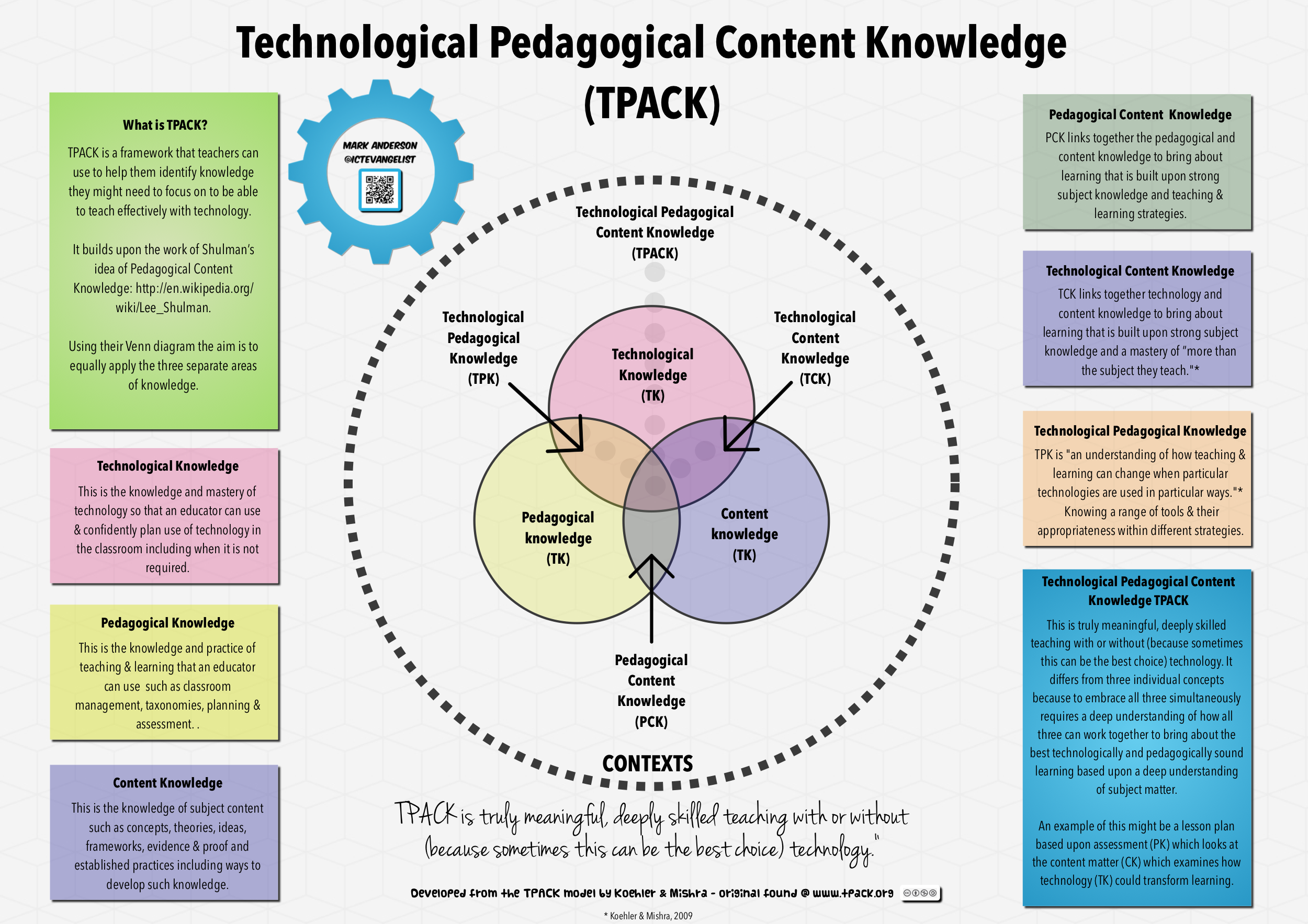 Pendidikan Profesi Guru
Cakupan Kompetensi Lulusan Pendidikan Profesi Guru sesuai Undang-undang No. 14 tahun 2005 tentang Guru dan Dosen:
Kompetensi Pedagogik
Kompetensi Profesional
Kompetensi Sosial
Kompetensi Kepribadian
S3
S2
D IV
S1
D III
D II
D I
KETERKAITAN KKNI DAN KURIKULUM LPTK
KKNI
9
Spesialis
8
Profesi
7
6
5
4
3
Sekolah Menengah Umum
Sekolah Menegah Kejuruan
2
1
KUALIFIKASI SDM NASIONAL
Implementasi Jenjang pada KKNI dalam Pengembangan Kurikulum
KKNI
9
Pendidikan Akademik
Pengembangan Kurikulum Akademik bidang Studi serumpun/Sejenis merupakan urutan/gradasi  level 6

Cara pencapaian level 6 dan 7 (Pendidikan Akademik dan Profesi):
Dapat diterapkan secara berlapis, artinya menyelesaikan level 6 (s-1) terlebih dahulu baru mengikuti pendidikan profesi (level 7)
Dapat dilaksanakan secara terintegrasi (bersamaan antara level 6 dan 7) namun tetap memposisikan kajian level 7 pada semester akhir
8
7
6
5
4
3
2
1
Model-model Kurikulum LPTK(Implikasi dari SN Dikti)
MODEL TERINTEGRASI PENDIDIKAN AKADEMIK BERKEWENANGAN TAMBAHAN DENGAN PENDIDIKAN PROFESI GURU SD DAN PAUD (18 – 20 SKS PPG 1 SEMESTER)
ALIS/PAIKEM
METODIK KHUSUS
ALIHE
PLP   : Pengenalan Lapangan Persekolahan
ALIS  : Active Learning in School
MODEL BERLAPIS  (DISERTAI SM-3T) ANTARA PENDIDIKAN AKADEMIK DENGAN PENDIDIKAN PROFESI GURU (36 – 40 SKS (PPG 2 SEMESTER) SESUAI PERMENRISTEKDIKTI NO. 44/2015
ALIS/PAIKEM
SM-3T
METODIK KHUSUS
ALIHE
MODEL BERLAPIS (TANPA SM-3T) ANTARA PENDIDIKAN AKADEMIK DENGAN PENDIDIKAN PROFESI GURU (36 – 40 SKS (PPG 2 SEMESTER) SESUAI PERMENRISTEKDIKTI NO. 44/2015
ALIS/PAIKEM
METODIK KHUSUS
ALIHE
Rambu-Rambu Pengembangan Kurikulum LPTK
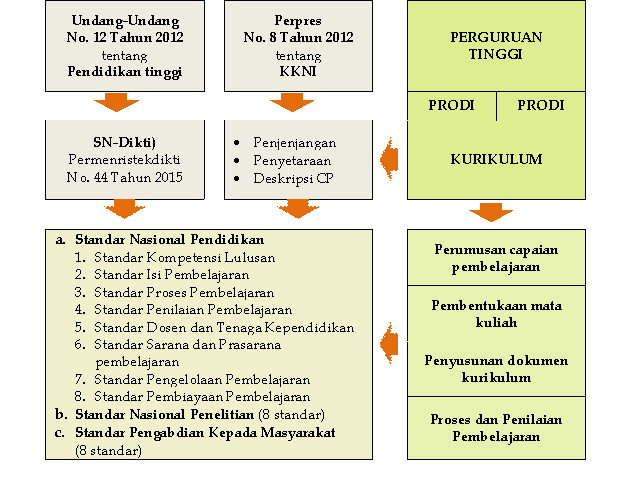 Berdasarkan rambu-rambu tersebut, maka untuk pengembangan kurikulum LPTK harus ditambahkan aturan yang harus dirujuk, yaitu Undang-undang Nomor 14 tahun 2005 tentang Guru dan Dosen, dan Peraturan Pemerintah Nomor 74 tahun 2008 tentang Guru
Rekomendasi
Untuk merealisasikan pemikiran ini maka harus segera dirumuskan sistem pendidikan guru di LPTK ke dalam STANDAR NASIONAL PENDIDIKAN GURU (SNPG)
TERIMA KASIH